Figure 3. Observed and estimated acceptance probabilities as predicted by our model (note that Pwait = 1 − ...
Cereb Cortex, Volume 25, Issue 10, October 2015, Pages 3434–3445, https://doi.org/10.1093/cercor/bhu159
The content of this slide may be subject to copyright: please see the slide notes for details.
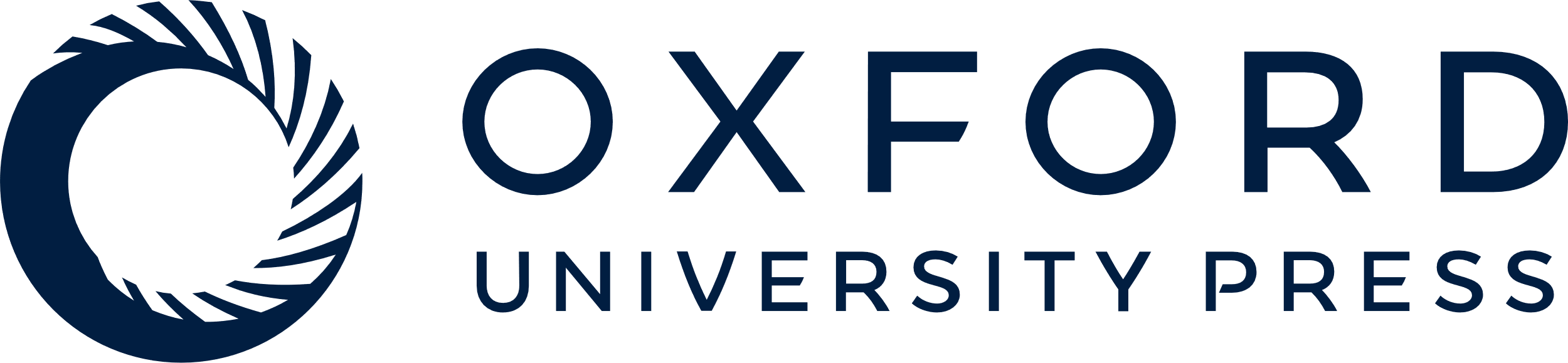 [Speaker Notes: Figure 3. Observed and estimated acceptance probabilities as predicted by our model (note that Pwait = 1 − Paccept). These estimates are based upon maximum a posteriori values for prior precision, the hazard rate, and sensitivity to differences in monetary cues. Note that the observed acceptance probabilities are identical to the ones shown in Figure 1C.


Unless provided in the caption above, the following copyright applies to the content of this slide: © The Author 2014. Published by Oxford University PressThis is an Open Access article distributed under the terms of the Creative Commons Attribution License (http://creativecommons.org/licenses/by/3.0/), which permits unrestricted reuse, distribution, and reproduction in any medium, provided the original work is properly cited.]